Revenue Division – CBP’s Frontline for Revenue Protection While Navigating the New Normal
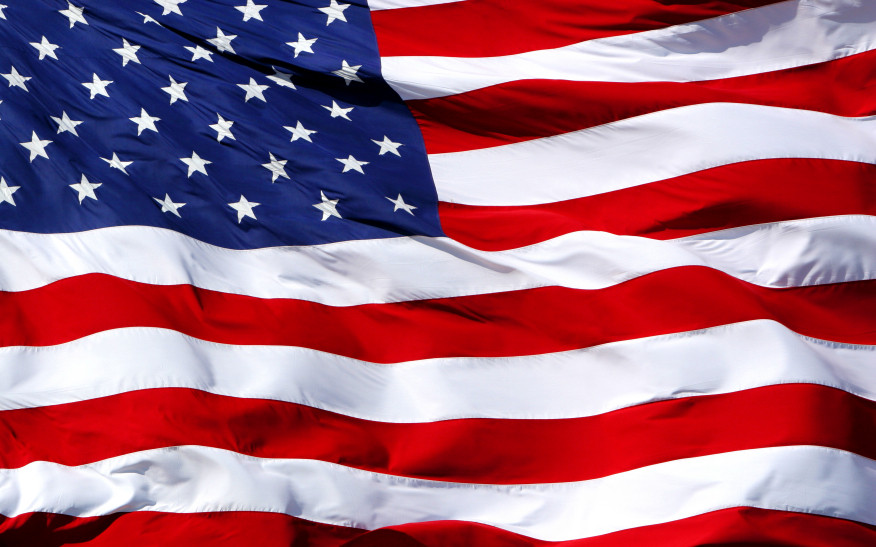 Quiz*
(*Note: A minimum score of 20 points in required  to obtain your CPE credit)
When was the United States established? (20 points)

When was the US Customs Service established? (20 points)

Why was the US Customs Service established? Hint: there are three major missions.                              (10 points each)

When and why did the US Customs Service become US Customs and Border Protection? (10 points each)

What is your name? (20 points)
[Speaker Notes: July 4, 1776

July 31, 1789


Collecting tariff revenue
Protecting the US economy from smuggling and illegal goods
Processing people and goods at the ports of entry


March 2003 Homeland Security Reorganization --- establish a single unified border agency for the US.


TBD]
Revenue Mission Areas
The Revenue Division supports CBP’s overarching mission by securing revenue that funds Federal programs, facilitating timely trade and travel across U.S. borders, providing operational support to CBP’s ports, and leading special programs stemming from Government initiatives.  The Revenue Division responds to and facilitates the resolution of over 200,000 inquiries each year
Mission Area	               Annual Volume                                                                   Impact
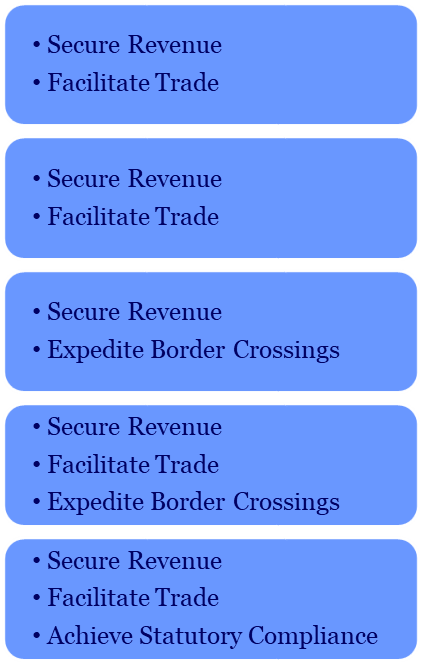 3
Revenue Stakeholders
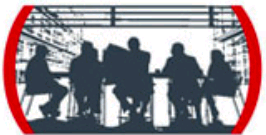 The Revenue Division interfaces with various stakeholders/groups including those within CBP, other Departments and Agencies, regulatory bodies, and the trade community.
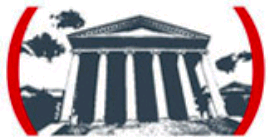 Internal Stakeholders
Regulatory Bodies
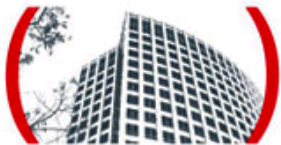 Congress
Department of Treasury
DHS
OMB
Office of Field Operations
Office of International Trade
Office of Info. & Technology
Assistant Chief Counsel
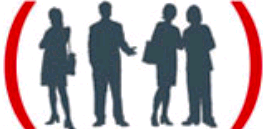 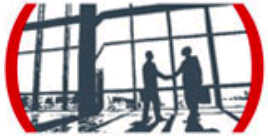 External Stakeholders
Revenue
Division
Government Agencies
Department of Treasury
Internal Revenue Service
US Dept. of Agriculture
Corps of Engineers
Department of Defense
Immigration and Customs Enforcement
US Coast Guard
Department of Commerce
Bureau of Public Debt
US Post Office
Importers
Brokers
Sureties
Carriers and Vessels
Traveling Public
Shipping Companies
Foreign Individuals
Commercial Banks
Ultimate Consignees
Asset Locators
Affected Domestic Producers
Payers of Revenue
Current Key Initiatives
Automated Commercial Environment (ACE)

CBP has completed ACE Collections Release 1, Release 2, Release 3, Release 4 and Release 5. Two more Releases to go!!!

Initiatives
Support completion of ACE Collections

Identify opportunities to modernize and reduce manual work
Benefit
Enable revenue processing in an updated/modern system; reduce manual work

Opportunities Currently Out of Scope
Electronic collection of remaining entry-types at the Ports of Entry
Electronic payment option for bills  
ACH Credit through Pay.gov for user fees collected in Indianapolis
Current Key Initiatives
Check Writing Reduction Effort

Shift revenue refunds to electronic disbursement methods.  80 percent of 744,000 refunds in FY 2020 were issued via hard-copy check

Initiatives
Gain agreement with Treasury to leverage current Pay.gov collection functionality for electronic refunds

Coordinate internally with Office of Trade, OFO, and Office of Assistant Chief Counsel to update CBP regulations and implement technology and business process changes. 


Benefit
Comply with Federal statute with a modernized process that is efficient for the Trade and CBP
So What!!!
WHY IS HE TELLING ME ALL OF THIS STUFF?
So why is he telling me all of this stuff?
So What is the New Normal?
How did it start?

What changed?

What changed again?

Where do we go from here, like as of today?
[Speaker Notes: Connect the dots time

Talk about pre-pandemic

Talk about pandemic

Talk about reintegration

Talk about all of the pending issues]